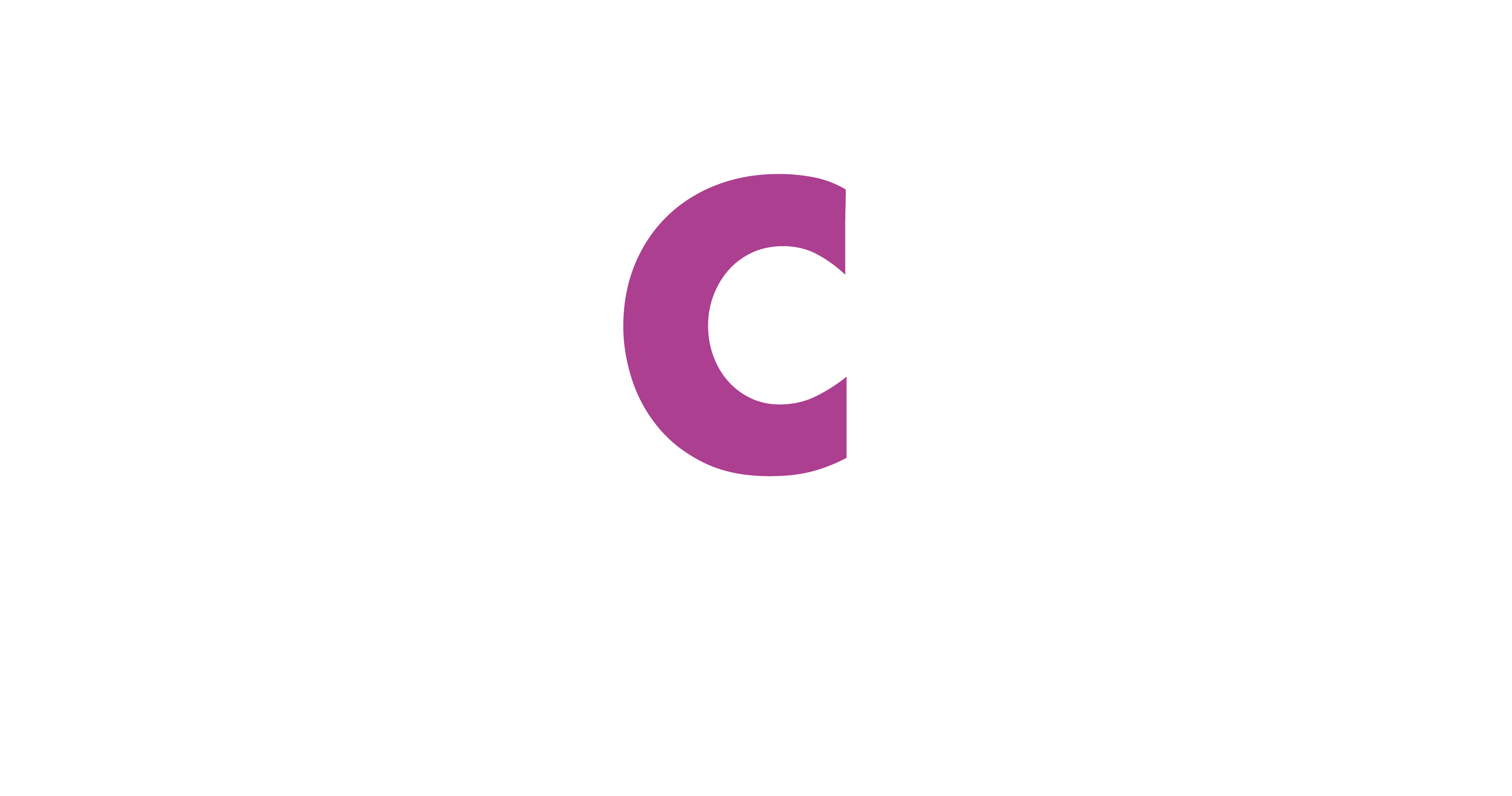 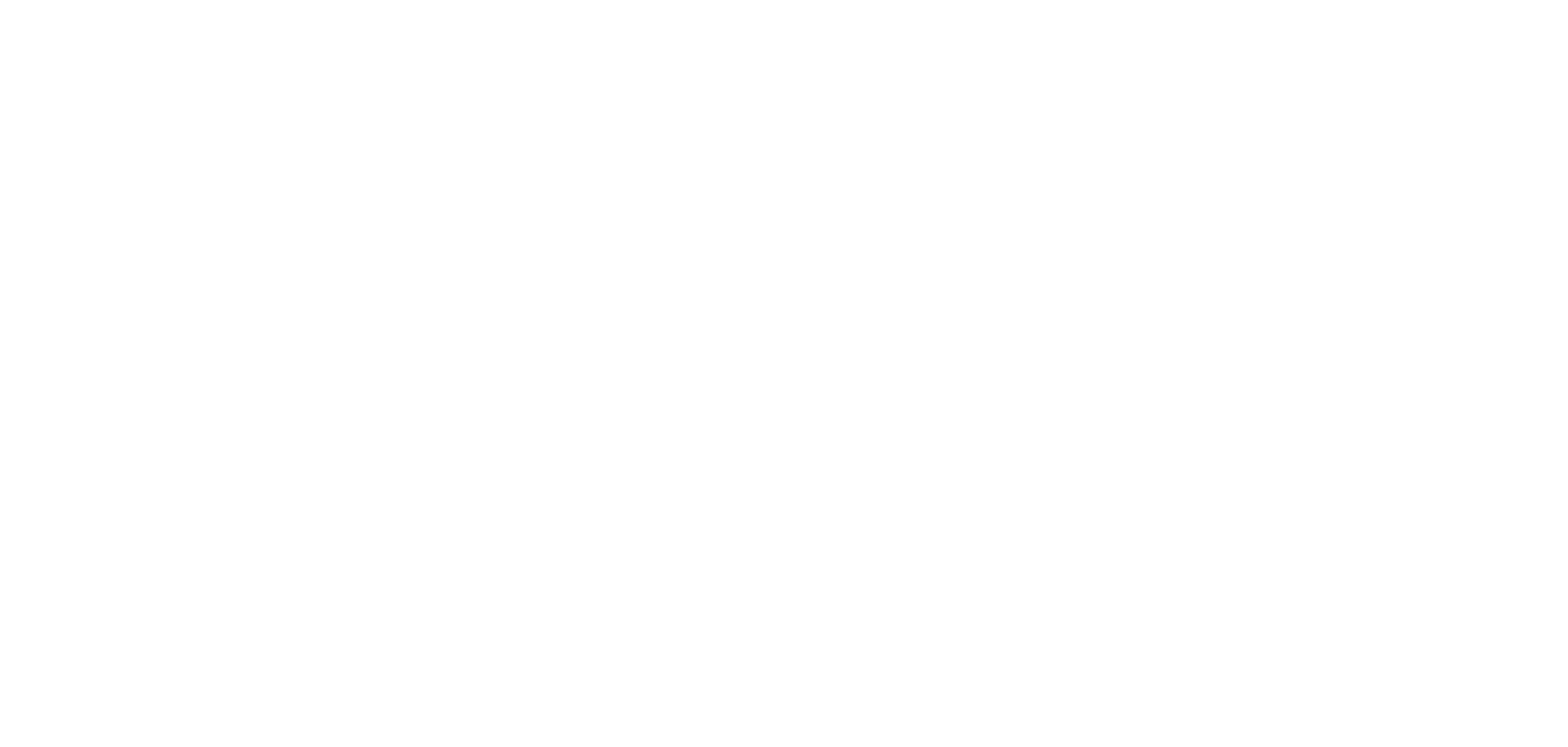 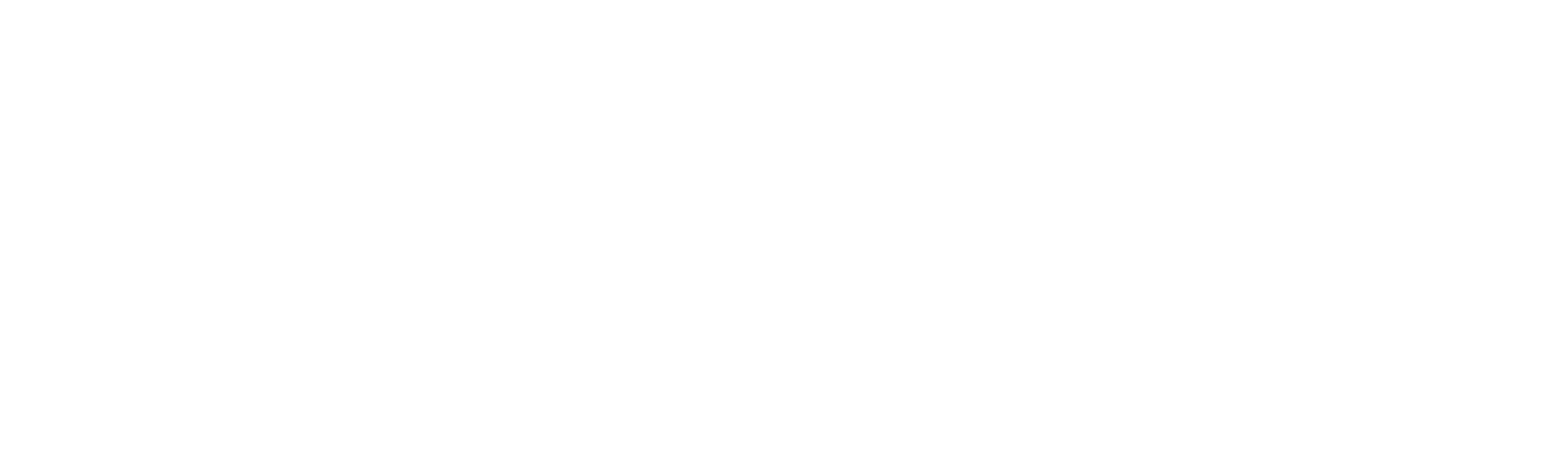 RTG-2861-PCL Project XX – Event name
Poster Title
Authora, Co-author(s)b,
a Affiliation b Affiliation
Sub-title
Sub-title
References
[1]
[2]
Acknowledgements
Funded by the Deutsche Forschungsgemeinschaft
(DFG, German Research Foundation) – GRK2861 – 491865171
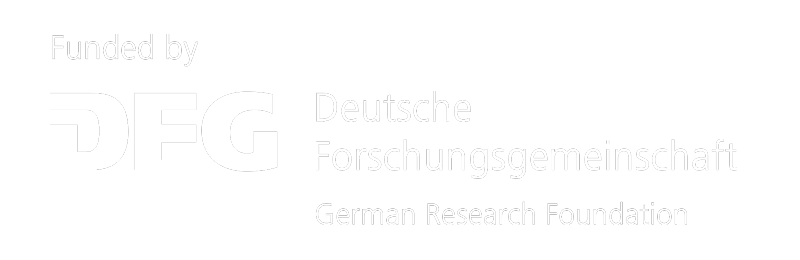